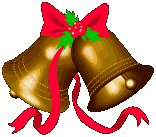 Посмотрите, всё ль в порядке:
Книжки, ручки и тетрадки.
Прозвенел сейчас звонок.
Начинается урок!
Поднимите руки вверх,
Разведите руки в стороны.
Поймайте правой рукой удачу, а левой – успех.
Посмотрите друг на друга и улыбнитесь.
Я уверена, что  у вас всё получится!
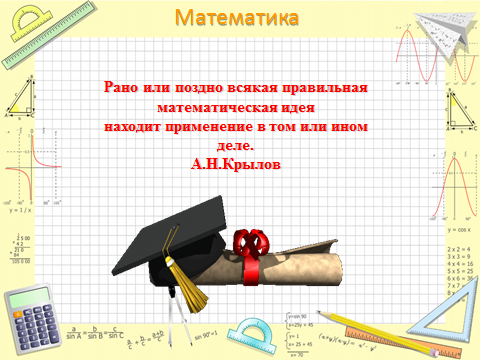 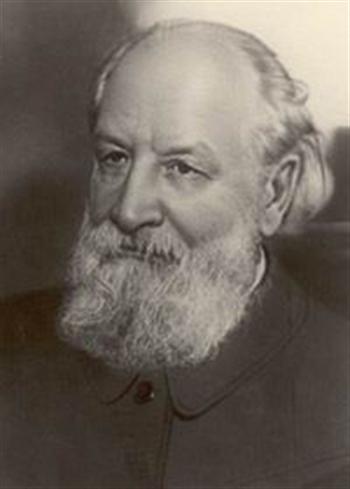 УСТНЫЙ СЧЁТ
3+2,02        9-4,1         52,3*0,1     5-0,919    12,6:2         1,53:0,3      3,1+1,22      31,75:5      0,06127:0,01                 21,01*0,3
Статистика – наука, которая занимается получением, обработкой и анализом количественных данных о разнообразных массовых явлениях. Происходящих в природе и обществе.
Численность населения России на 1 января 2015 года составляет 146267288 человек.
Средняя продолжительность жизни в  России составляет 66,05 лет.
Средняя глубина  Тихого  океана -3984 м.
Численность обучающихся в России в 2015-2016 году составляет 1357100 человек.
Средняя заработная плата в пензенской области составляет 32318 рублей.
Общая площадь лесов в России -1150 млн. га.
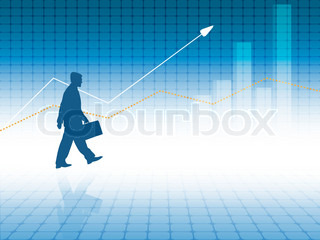 Первая группа.
Численность населения России на 1 января 2015 года составляет 146267288 человек.
Численность обучающихся в России в 2015-2016 году составляет 1357100 человек.
Общая площадь лесов в России -1150 млн. га.
Вторая группа.
Средняя продолжительность жизни в  России составляет 66,05 лет.
Средняя глубина  Тихого  океана -3984 м.
Средняя заработная плата в пензенской области составляет 32318 рублей.
Тема урока : 
«Среднее  арифметическое»

Цель урока :
узнать какое число называется средним арифметическим нескольких чисел;
как найти среднее арифметическое;
где на практике среднее арифметическое можно применять.
Миша, Коля и  Оля были в походе. Подойдя к лесу они решили сделать привал. У Миши было 2 пирожка, у Пети-4, у Оли-6. Все пирожки  дети разделили поровну и съели. Сколько пирожков съел каждый  ребёнок?
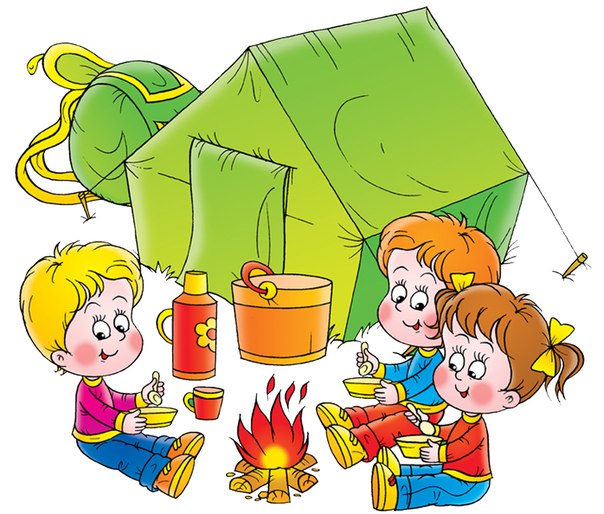 (2+4+6):3=4
Ответ: 4 пирожка.
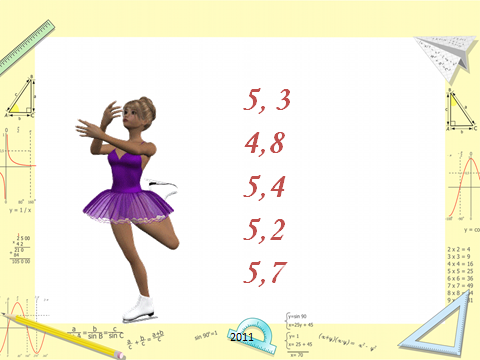 (5,3+4,8+5,4+5,2+5,7):5=26,4:5=5,28
За 5 часов автомобиль проехал 400 км. С какой скоростью ехал автомобиль.
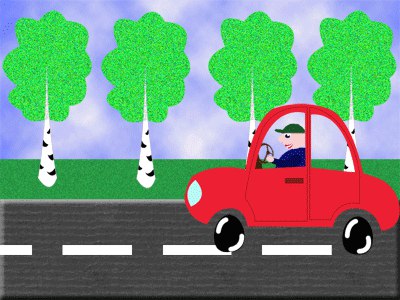 S=400 км
t=5 ч.
V=400:5=80 КМ/Ч
Первый участок пути корабль плыл со скоростью 4,6 км/ч   2 часа, вторую часть пути корабль плыл  со скоростью 5,1 км/ч  3 часа. Найдите среднюю скорость корабля.
1) 4,6*2+5,1*3=
24,5 (км) весь путь
2) 24,5:5=
4,9 (км/ч) средняя скорость
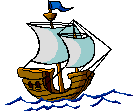 t=3ч
v=5,1км/ч
t=2ч
v=4,6км/ч
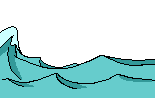 Откройте учебник на стр 226. 
прочитайте п.38 .
выпишите ключевые слова прочитайте, что они означают.;
закройте ладошкой  каждое  определение и расскажите их сами себе; 
разбейтесь на пары и  расскажите эти определение друг другу;
запишите в тетрадь формулы нахождения среднего арифметического и средней скорости в тетрадь;
  попробуйте составить алгоритмы нахождения  среднего арифметического нескольких чисел и средней скорости.
Какое число называется средним  арифметическим нескольких чисел?
Как найти среднее арифметическое?
Как найти среднюю скорость?

Назовите формулу среднего арифметического нескольких чисел.

Назовите формулу средней скорости.
Физкультминутка
Дружно с вами мы считали и про числа рассуждали.
А теперь мы дружно встали, свои косточки размяли.
На счет раз кулак сожмем, на счет два в локтях прижмем.
На счет три прижмем к плечам, на четыре – к небесам.
Хорошо прогнулись, и друг другу улыбнулись.
Про пятерку не забудем – добрыми всегда мы будем.
На счет шесть прошу всех сесть.
Числа, я, и вы, друзья, вместе дружная семья.
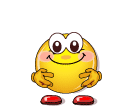 №1496
№1497 (а,б,в)
№1502
№1504.
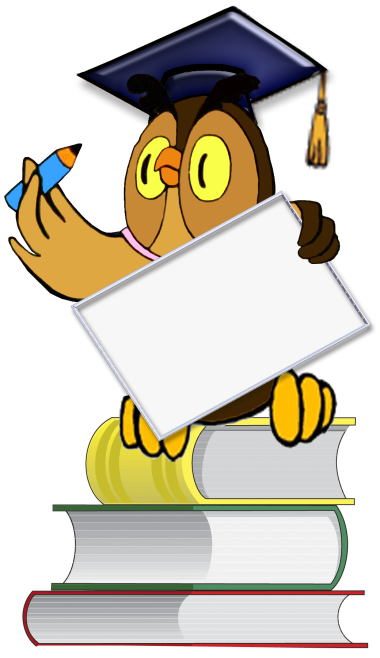 Тест по теме:
 «Среднее арифметическое чисел»
Ответ на вопрос обведите кружком
Вариант 1.
Вариант 3
Вариант 5
Вариант 4.
Вариант 2
Вариант 6
Практическая  работа
1)Определение среднего роста группы.
 2) Определение средней массы группы.
 3) Определение среднего возраста группы
4)Определить среднее расстояние между концами большого и указательного пальца.
ДОМАШНЕЕ ЗАДАНИЕ.
п.38 на стр.226 и решите № 1524 и 1526. 
Определить стоимость 1 пакета молока (3,2%)  в 3-х магазинах и вычислить её среднюю стоимость. 
Определить средний возраст членов вашей семьи.
Сегодня я узнал…
Мне было интересно…
Я узнал и могу научить товарища…
Я понял, что…
Теперь я могу…
Меня удивило…
Каково ваше настроение в конце урока?